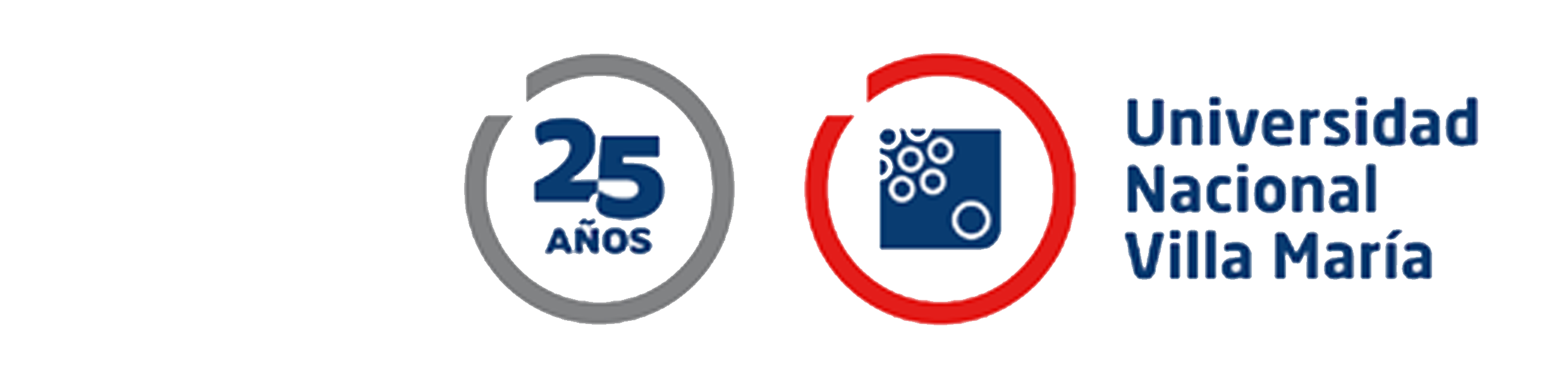 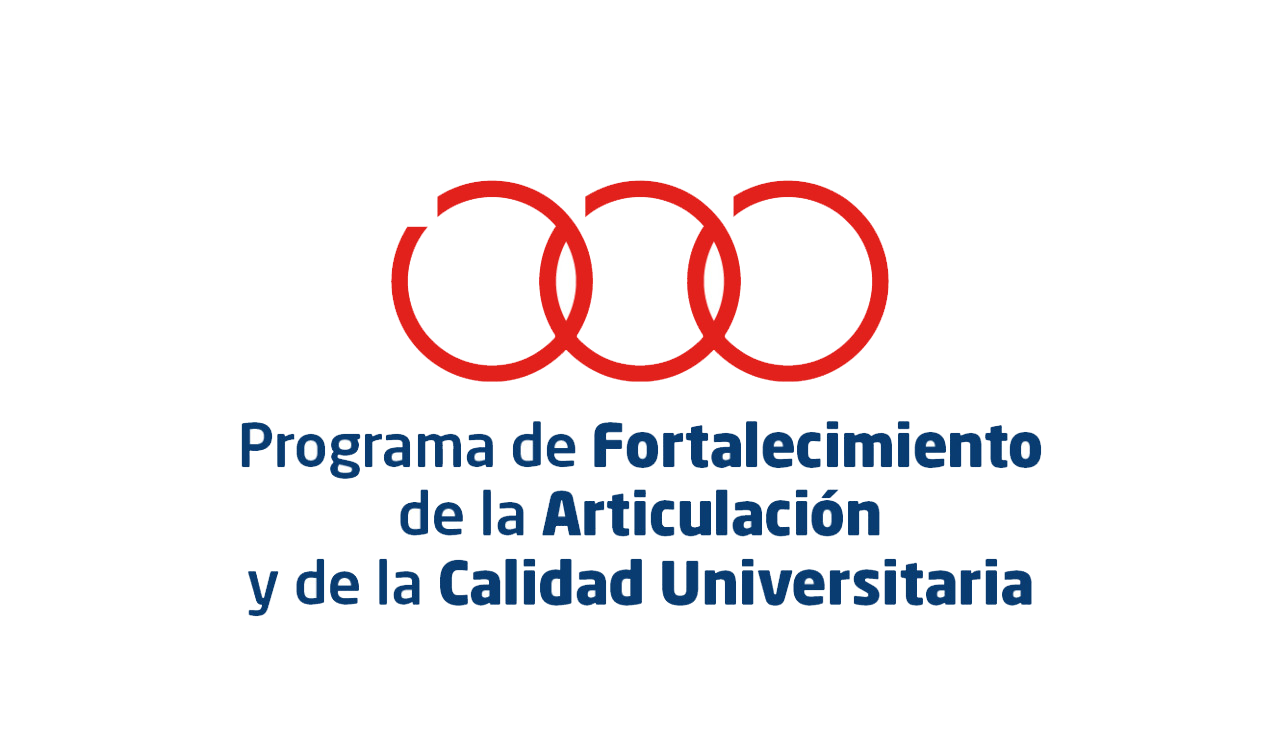 ESTUDIO DE LA REALIDAD UNIVERSITARIA EN EL PROCESODE PANDEMIA: PERCEPCIONES Y CAPACIDADES PARA EL REGRESO A LAPRESENCIALIDAD
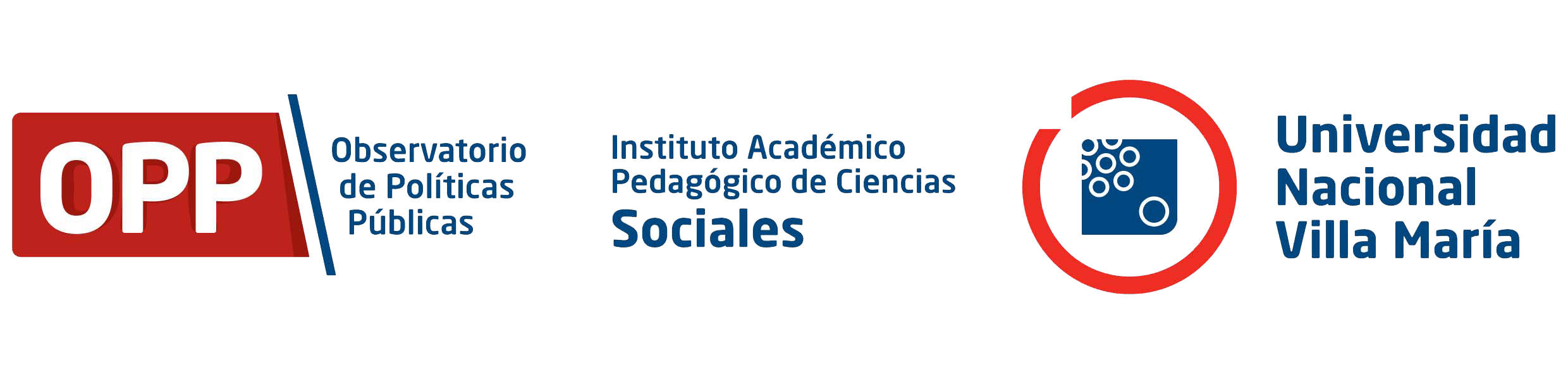 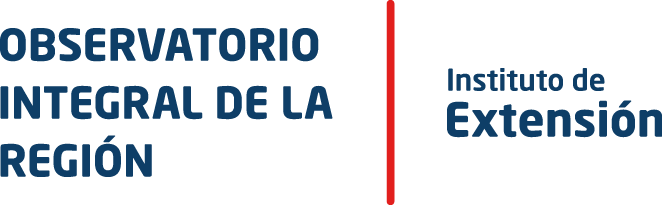 OBJETIVO GENERAL
Sentar las bases de conocimiento para sustentar las decisiones institucionales y de gestión.


- Conocer las capacidades institucionales (físicas e inmateriales) para la re-implementación de la presencialidad.
- Generar insumos con conocimiento localizado de las expectativas y las habilidades disponibles, así como las condiciones físicas de cada una de las dependencias universitarias de las diferentes sedes.
- Interpretar las oportunidades de retorno a la presencialidad en base a la revisión previa y sistemática de las condiciones específicas de las áreas y las características de sus actividades.
OBJETIVOS ESPECIFICOS
Tipo de encuesta: semiestructurada.
Funcionarias/os Institutos Académicos Pedagógicos (22 preguntas).
Funcionarias/os de Secretarias y dependencias de Rectorado (12 preguntas)
Estudiantes (18 preguntas)
Docentes (18 preguntas)
Consejeros/as Consejo Superior y Directivos (13 preguntas)
Personal Nodocentes (26 preguntas)
Período de trabajo de campo: fines de junio y principios de julio.
Diseño de la encuesta (actividades específicas):
Identificar y recolectar material bibliográfico, encuestas,  reunir antecedentes y encuestas realizadas sobre el tema.
Elaboración de problema o tema: Delimitar las preguntas que se desean contestar con los datos a recabar en la encuesta.
Redacción del cuestionario en base a problemas y objetivos.
Intercambiar la encuesta diseñada con los distintos participantes del proceso.
Aplicar encuesta piloto y evaluación del funcionamiento del cuestionario y del trabajo de campo.
Procesamiento y sistematización de los datos (gráficos y cuadros).
Lectura de informe final.
Ficha técnica
Presentación de Resultados
Actores Institucionales y Claustros
Rectorado y secretarías• ESTRATEGIAS PARA EL REGRESO A LA PRESENCIALIDAD
Rectorado y secretarías• ESTRATEGIAS PARA EL REGRESO A LA PRESENCIALIDAD
Rectorado y secretarías•PROPUESTAS DE REGRESO LABORAL
Institutos Académicos Pedagógicos•ACTIVIDAD ACADÉMICA EN PANDEMIA
Institutos Académicos Pedagógicos•PERCEPCIONESLO PENDIENTE DE RESOLVER PARA LA PRESENCIALIDAD
Consejos Directivos y Consejo Superior•SESIONES SEMIPRESENCIALES
Consejos Directivos y Consejo Superior•SENTIDOS SOBRE LA NUEVA PRESENCIALIDAD
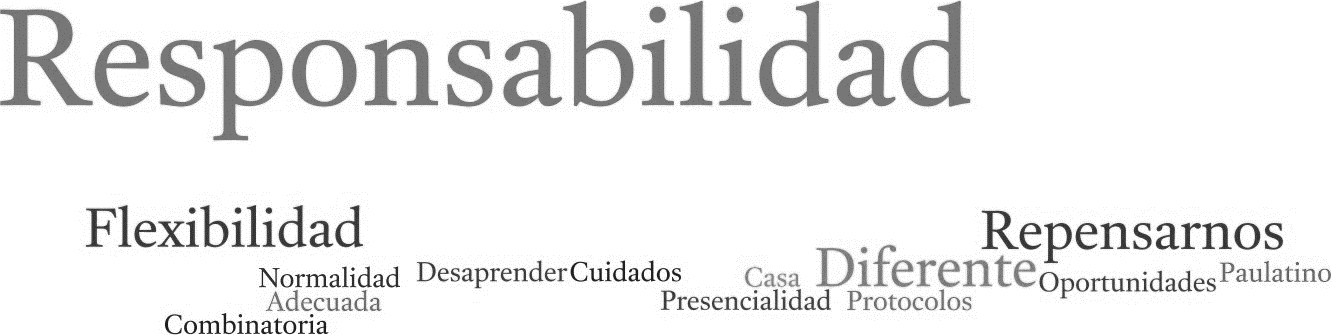 Consejos Directivos y Consejo Superior•PERCEPCIONES SOBRE LA NUEVA NORMALIDAD
Nodocentes•CARACTERÍSTICAS GENERALES
Nodocentes•ACTIVIDADES PENDIENTES
Nodocentes•SENTIDOS SOBRE LA NUEVA PRESENCIALIDAD
Docentes•Características Generales
Docentes•NUEVA PRESENCIALIDAD
Docentes•SENTIDOS SOBRE LA NUEVA PRESENCIALIDAD
Estudiantes•PERCEPCIONES REGRESO A LA PRESENCIALIDAD
Estudiantes•PERCEPCIONES REGRESO A LA PRESENCIALIDAD
Estudiantes•SENTIDOS SOBRE LA NUEVA PRESENCIALIDAD
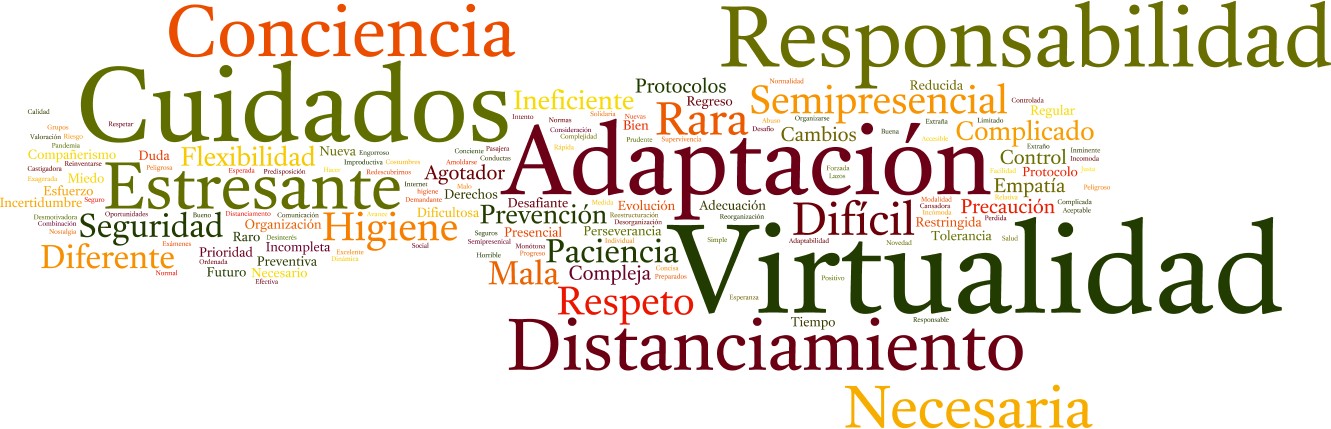 Estudiantes•SENTIDOS SOBRE LA NUEVA NORMALIDAD
SENTIDOS DE LA COMUNIDAD UNIVERSITARIA
La incertidumbre y la responsabilidad aparecen como habilidades que deberán desempeñar cotidianamente en esta nueva normalidad. El distanciamiento, como una práctica de cuidado, que remite a la conciencia social y el respeto del otro. La adaptación a la virtualidad, para muchos y muchas, a contextos de semipresencialidad, mediados por tecnología, no será fácil, pero necesario.
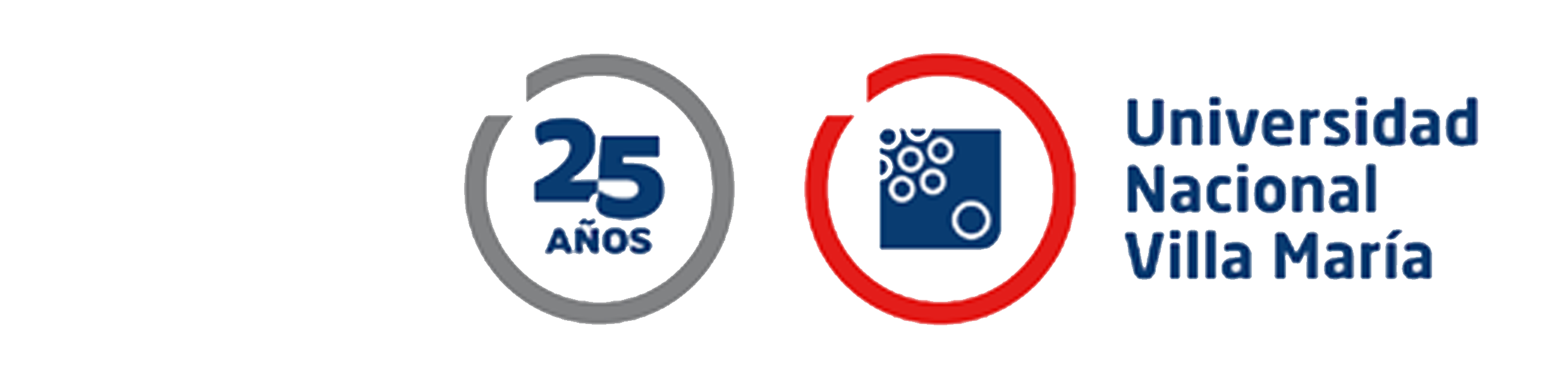 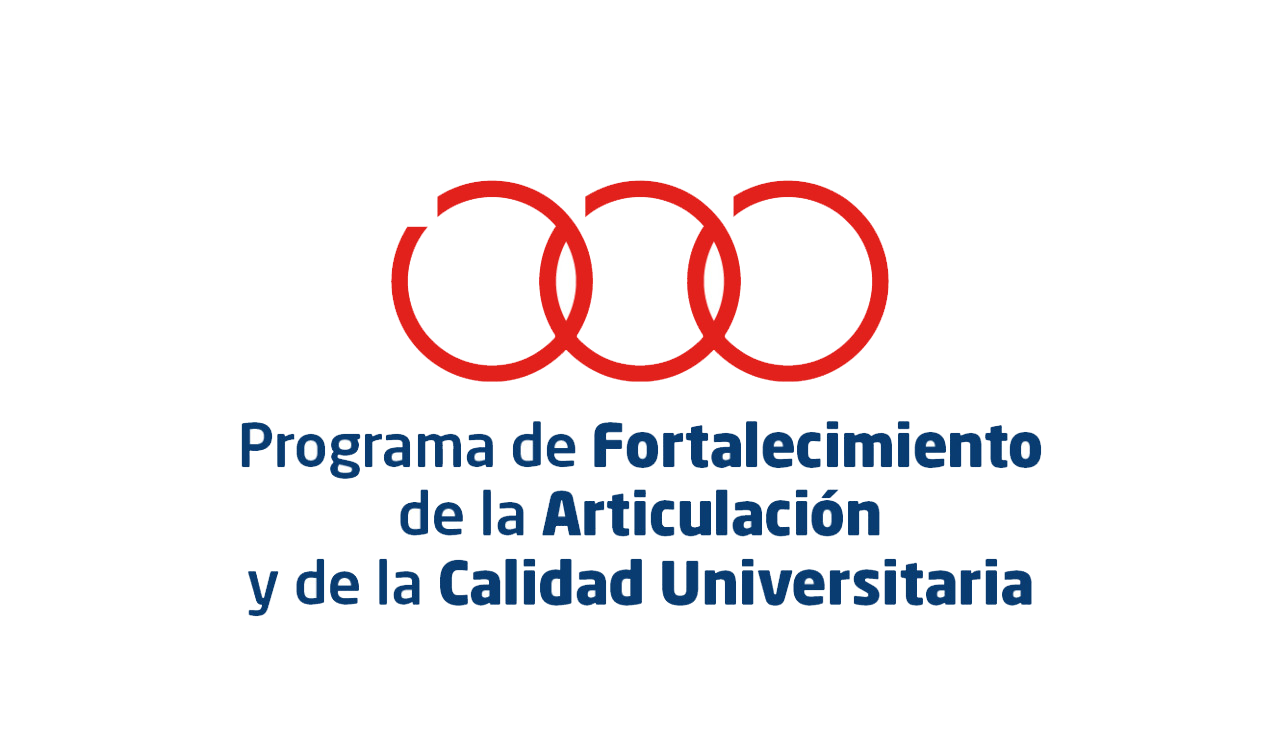 MUCHAS GRACIAS
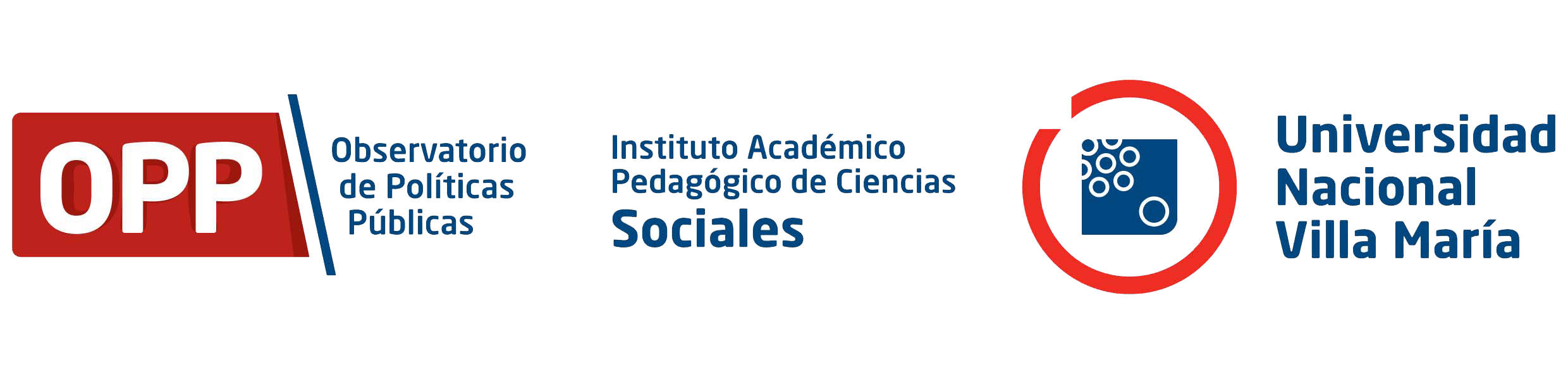 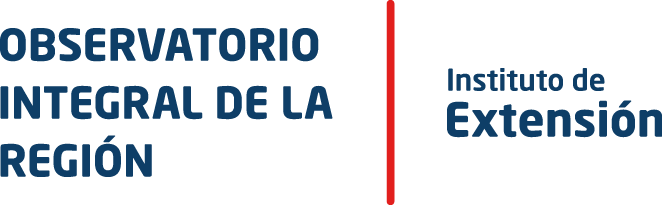